Future of SDN
Jennifer Rexford
Princeton University
www.cs.princeton.edu/~jrex
Simple SDN Architecture
Application
Controller Platform
API
Switches
2
SDN Success: Applications
Network virtualization
Traffic engineering
Dynamic access control
VM migration, user mobility
Server load balancing
Energy-efficient network
Blocking DoS attacks
<Your app here!>
Application
Controller Platform
API
Switches
3
SDN Success: Controllers
NOX
Beacon
Floodlight
ONIX
POX
Ryu
Open Daylight
Trema
Mul
Maestro
Nettle
Frenetic
Pyretic
Maple
ONOS
…
Application
Controller Platform
API
Switches
4
SDN Success: OpenFlow Switches
Arista
Brocade
Cisco
Dell
Extreme Networks
HP
Huawei
IBM
Juniper
NEC
NetGear
Open vSwitch
Pica8
Pronto
Application
Controller Platform
API
Switches
5
Future of SDN
Better SDN software stack
More diverse network settings
Overcoming deployment hurdles
6
SDN Software Reality
Route
FW
LB
Application
Controller Platform
C
C
OF 1.0, 1.2, 1.3
API
Switches
Heterogeneous switches
and middleboxes
7
Programming Abstractions
Composition
operators
More abstractions
Traffic monitoring
Quality-of-service
Security policy
Traffic optimization
Monitor
Route
FW
LB
High-level queries
Network-wide updates
Frenetic Controller
Projects: FML, Frenetic, Resonance, Maple, Flowlog, Fresco, ONIX/ONOS
Distributed Controllers
Reasons to distribute
Scalability
Reliability
Performance
Challenges
Efficient state management
Fast failure recovery 
Simple abstractions
Leverage/extend distributed systems ideas
Controller
C
C
Projects: ONIX, ONOS, Kandoo, recursive SDN, elastic controllers, …
9
Software Reliability
Software reliability
Testing, verification, and debugging
At every layer
Application, controller,switch rules, switches
Leverage simple APIs
Boolean predicates, small set of actions & events
Application
Controller Platform
API
Switches
Projects: FlowChecker, NICE, HSA, Veriflow, ndb/NetSight, verified controller
Heterogeneous Devices
Better intermediate representation
Protocol-independent (packet parser)
Target-independent (switch compiler)
Reconfigurable in the field
11
A first stab at “OpenFlow 2.0”: http://arxiv.org/abs/1312.1719
Network Function Virtualization
Middleboxes running on virtual machines
VM replicated and placed as needed
Flexible traffic steering
for each flow to port 80:    apply    if DPI triggers an alert:
        apply
App
DPI
Firewall
Controller
Place
elements
Install 
rules
Projects: pLayer, FlowStream, MeasuRouting, SIMPLE, StEERING, SoftCell, Slick
Initial Deployment Successes
Cloud services
Multi-tenant data centers (Nicira)
Private inter-datacenter backbones (Google)
Natural starting point
Killer applications (virtualization, TE)
Large, greenfield deployments
Homogeneous SDN switches
Can SDN penetrate other kinds of networks?
13
SDN in Different Kinds of Networks
Different networks
Enterprise
Transit backbone
Cellular core
Between networks
Exchange points
Interdomain SDN
Underlying media
Wireless
Optical transport
Enterprise
Network
Transit
Provider
4G
Content
Provider
Cellular
Provider
IXP
14
Deploying SDN More Widely
New killer apps in these networks (?)
Dynamic access control
Connecting branch offices across domains
Cross-layer resource management 
Cheaper switches, mobility/migration, NFV, …
Systems challenges
Scalability: many routable end-points
Heterogeneity: diverse network equipment
Interoperability: LTE protocols, BGP, …
15
Incremental Deployment
Ships-in-the-night
Overlay
Panopticon
Multiple control APIs
Education and Training
New generation of networking professionals
Network-aware software developers
Software-aware network operators
Software ecosystem
SDN platforms, tools, and apps
APIs for network operators
Professional development
Courses, books, tutorials, certification, …
E.g., Nick Feamster’s popular Coursera MOOC
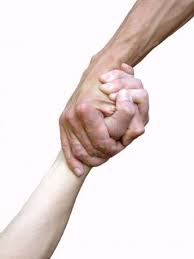 17
Conclusions
SDN is happening
OpenFlow switches, controllers, and apps
Initial deployments in cloud settings
SDN can go further
Richer software stack
Wider deployment scenarios
Overcoming deployment hurdles
The future looks exciting!
18